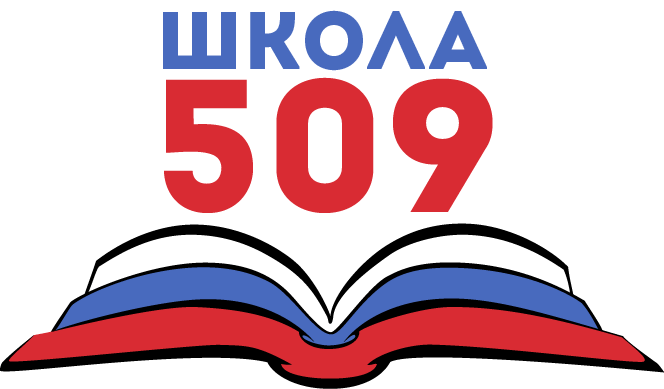 «Формирующее оценивание:                 шаг к учебной самостоятельности» «Когда учебные цели становятся понятными и открытыми для детей…»
Районный семинар учителей начальных классов
ГБОУ № 509
28.02.2017г.
Нужно расшифровать отметку, оценку…
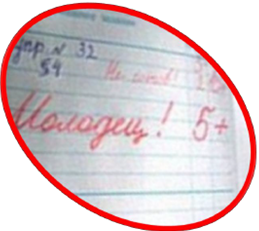 «Я не понимаю, чего от меня хотят!» 
«Ну, что ты там сегодня получил?»
«Не знаю, почему «3» поставили?»
«Почему «4», а не «5»?»
«Моему ребенку поставили не ту оценку! Мы занимаемся, у него не может быть тройки!»
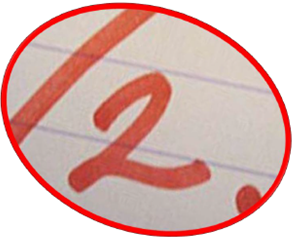 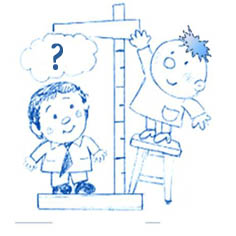 Ученики должны понимать:
Каких достижений учитель от них ожидает при оценивании? 
Какими измерителями (критериями, показателями) при этом учитель пользуется?
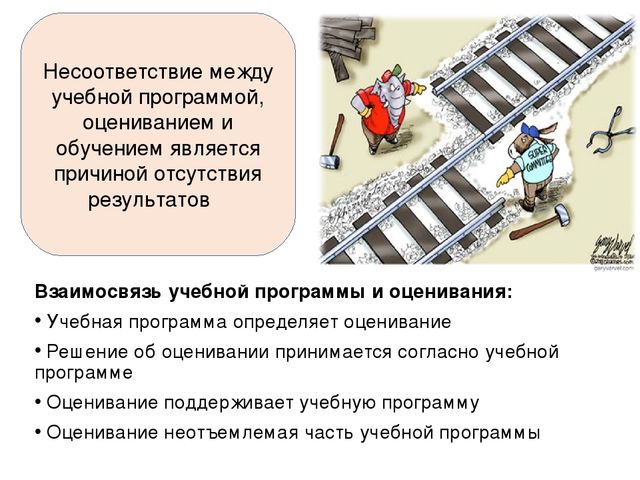 Так ли это важно?
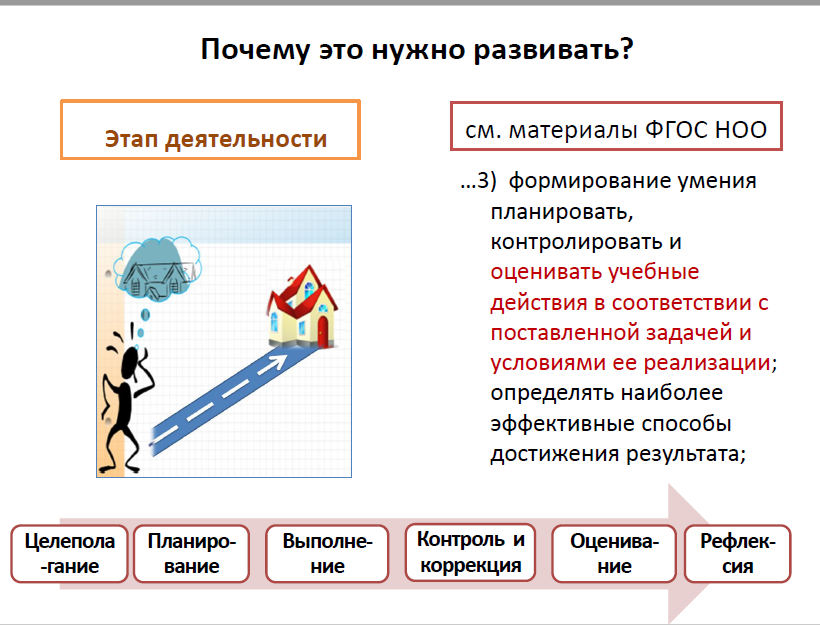 Деятельностные связи этапов урока:
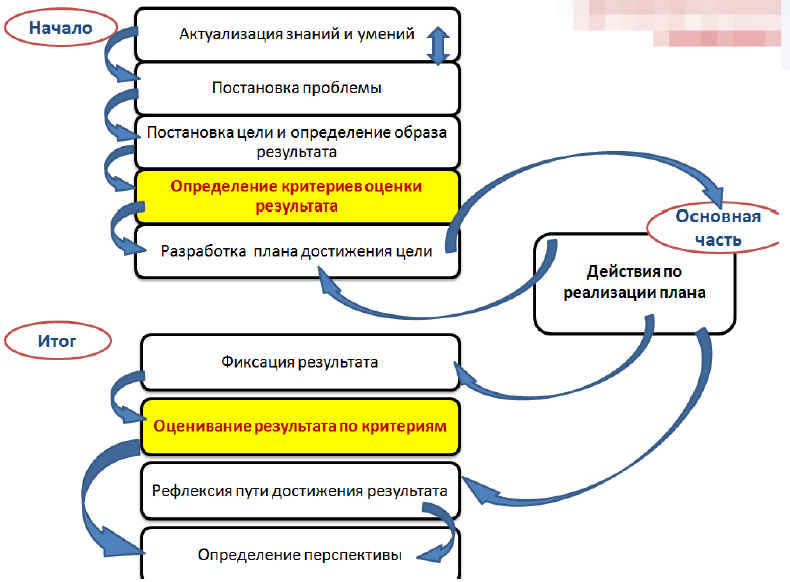 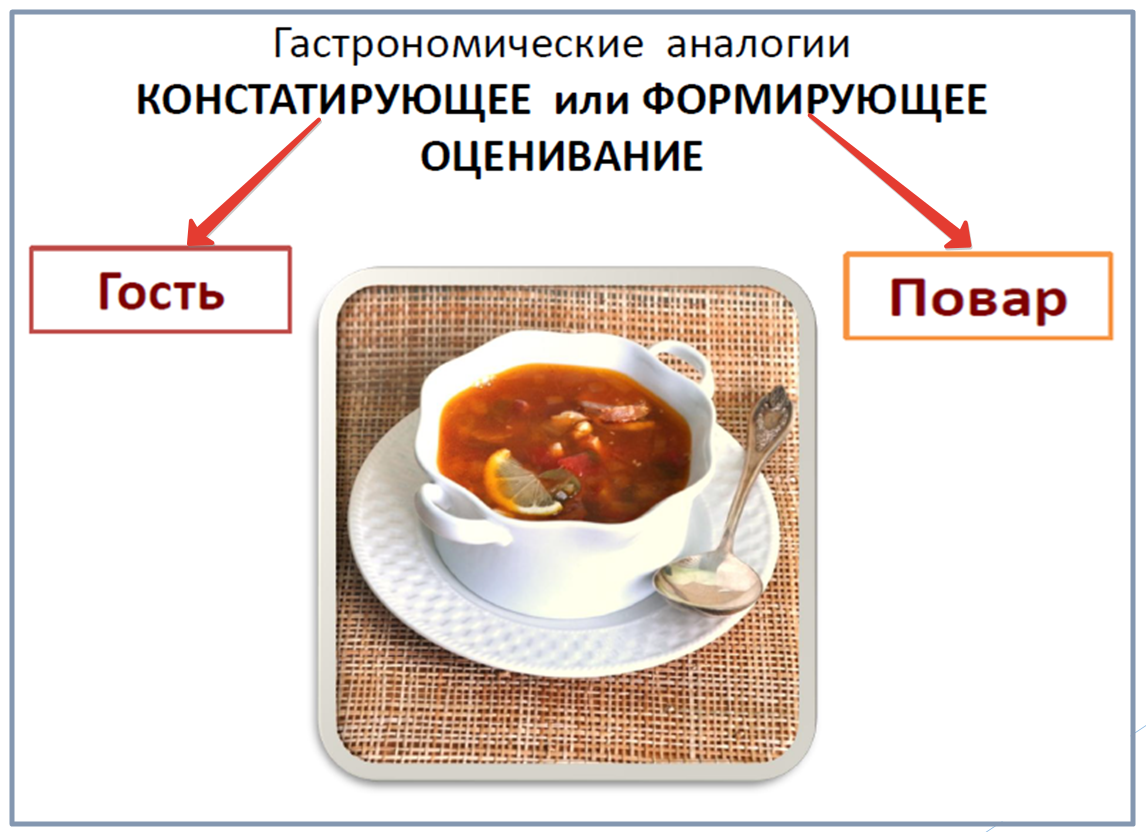 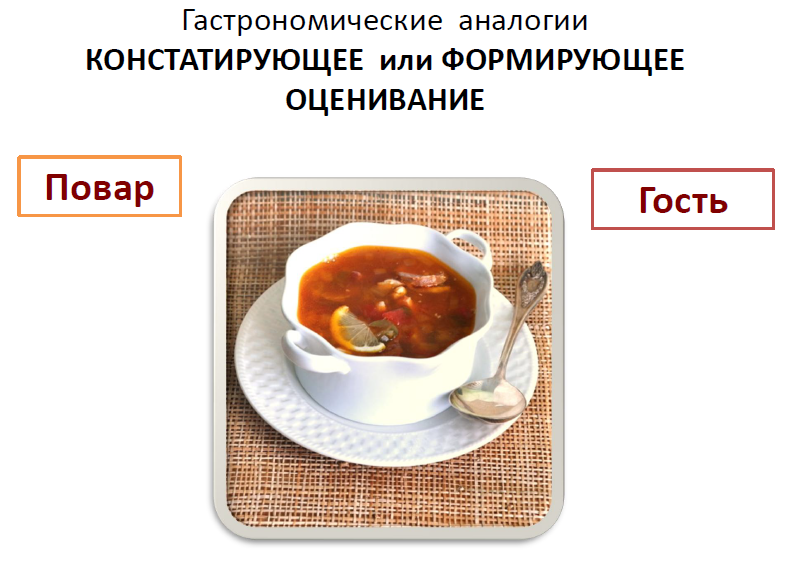 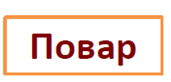 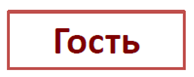 Констатирующее (итоговое) оценивание
Формирующее (текущее) оценивание
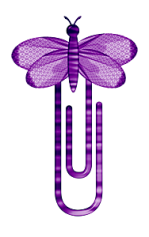 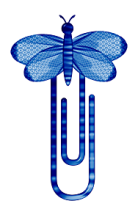 Определение итогового уровня сформированности планируемых результатов при завершении изучения …
Определение текущего уровня усвоения знаний          и навыков в процессе обучения
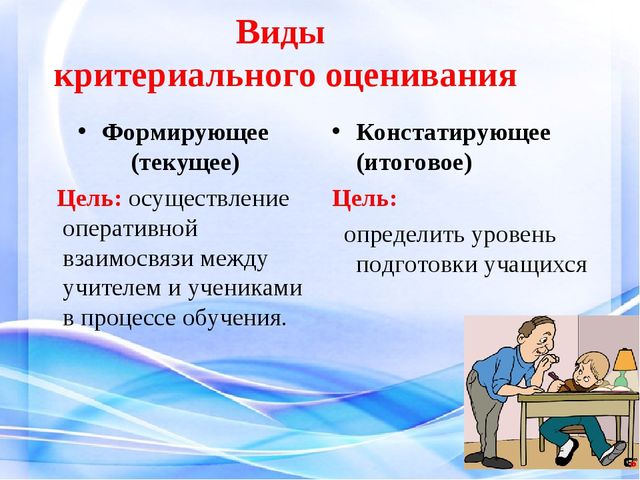 Базовые принципы оценивания:
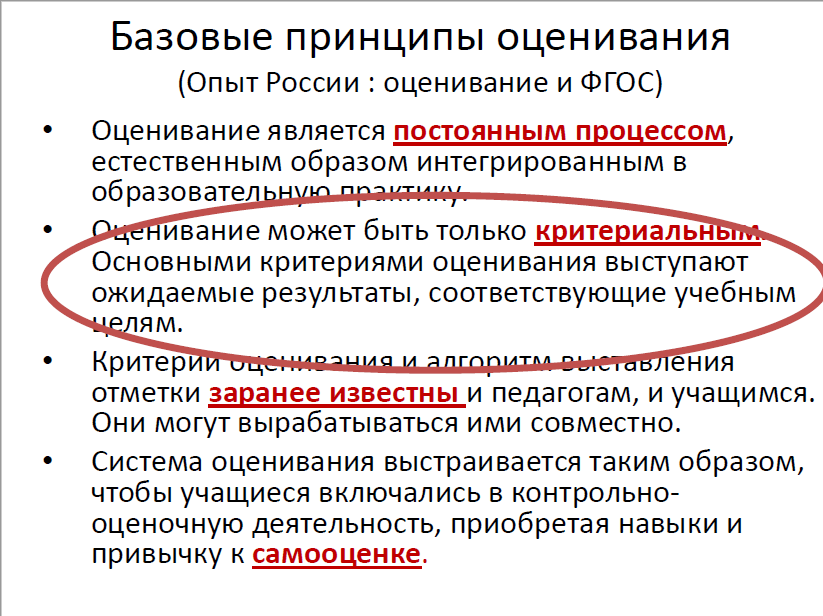 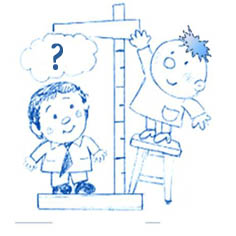 Критериальное оценивание (в образовании) – это…
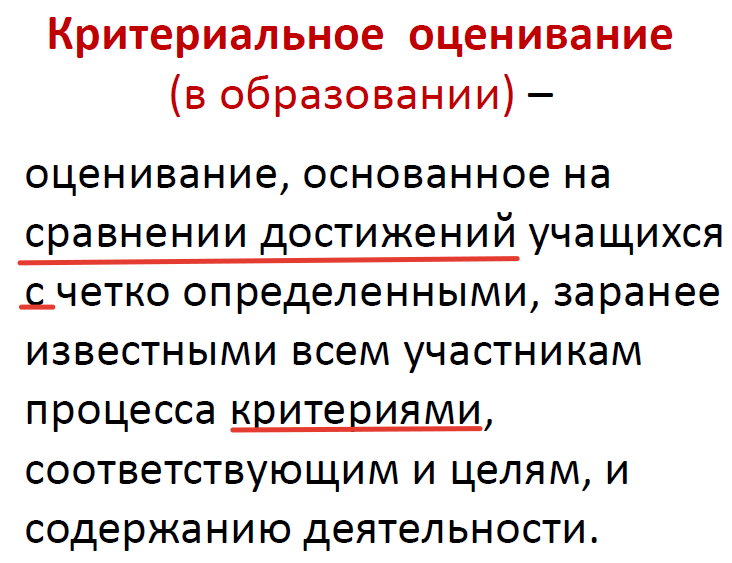 Кто? Что делает?
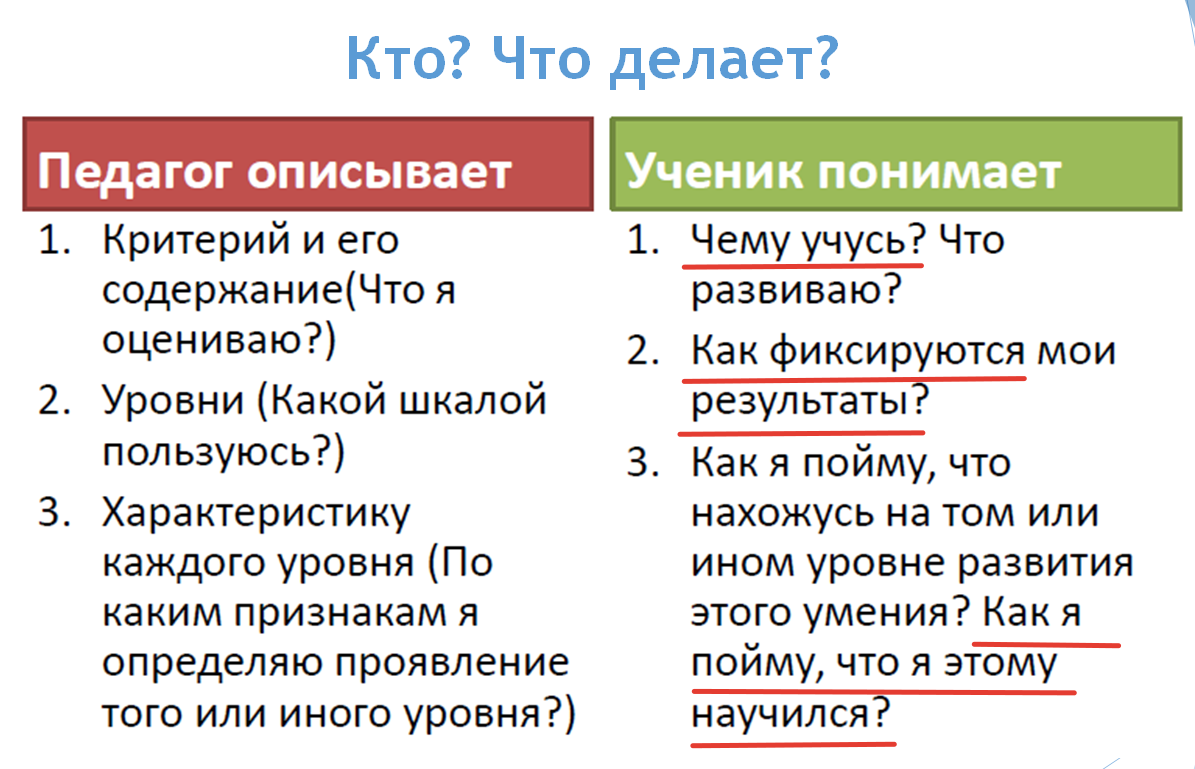 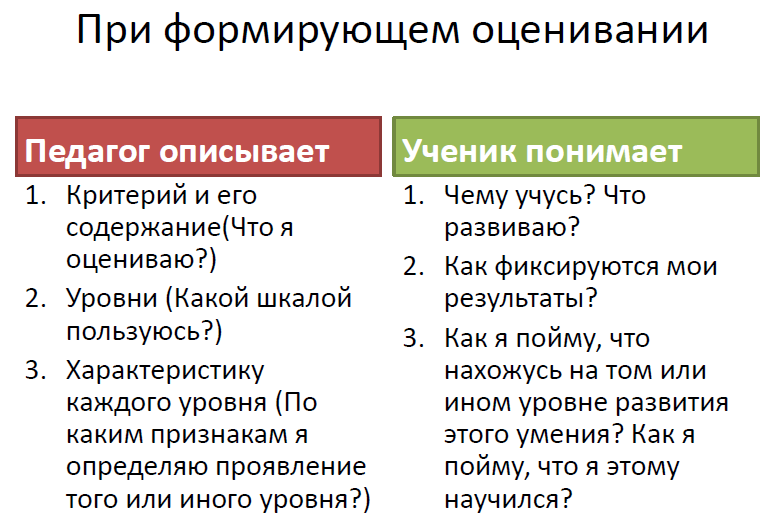 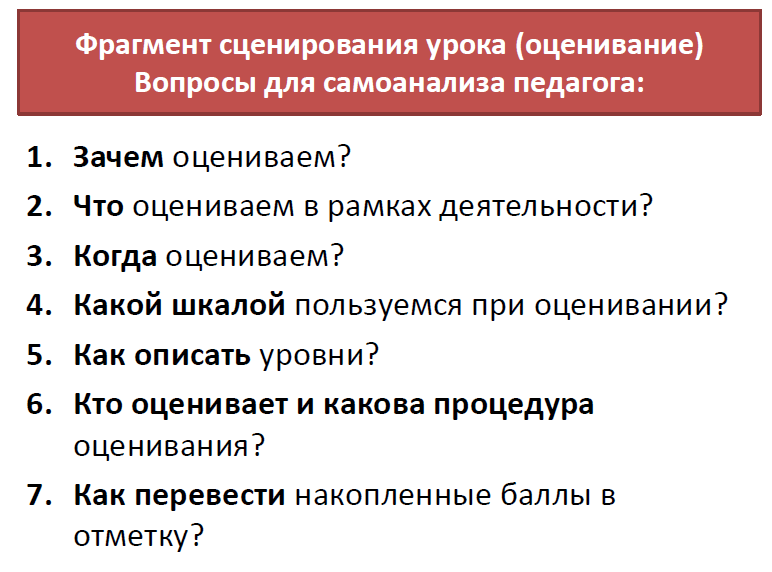 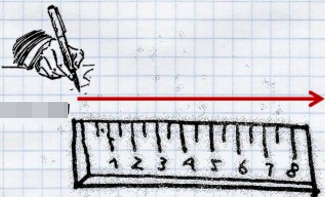 Что оцениваем?
Самооценка…
Если слово «рефлексия» вы видите  в конце своего урока, значит, вы в числе педагогов, которые делают ошибки и не  исправляют их…
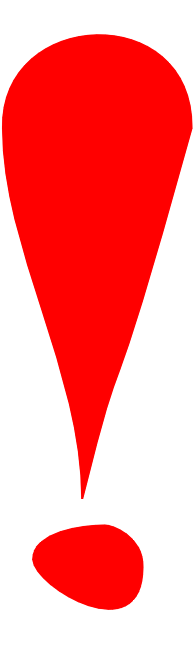 Когда оцениваем?
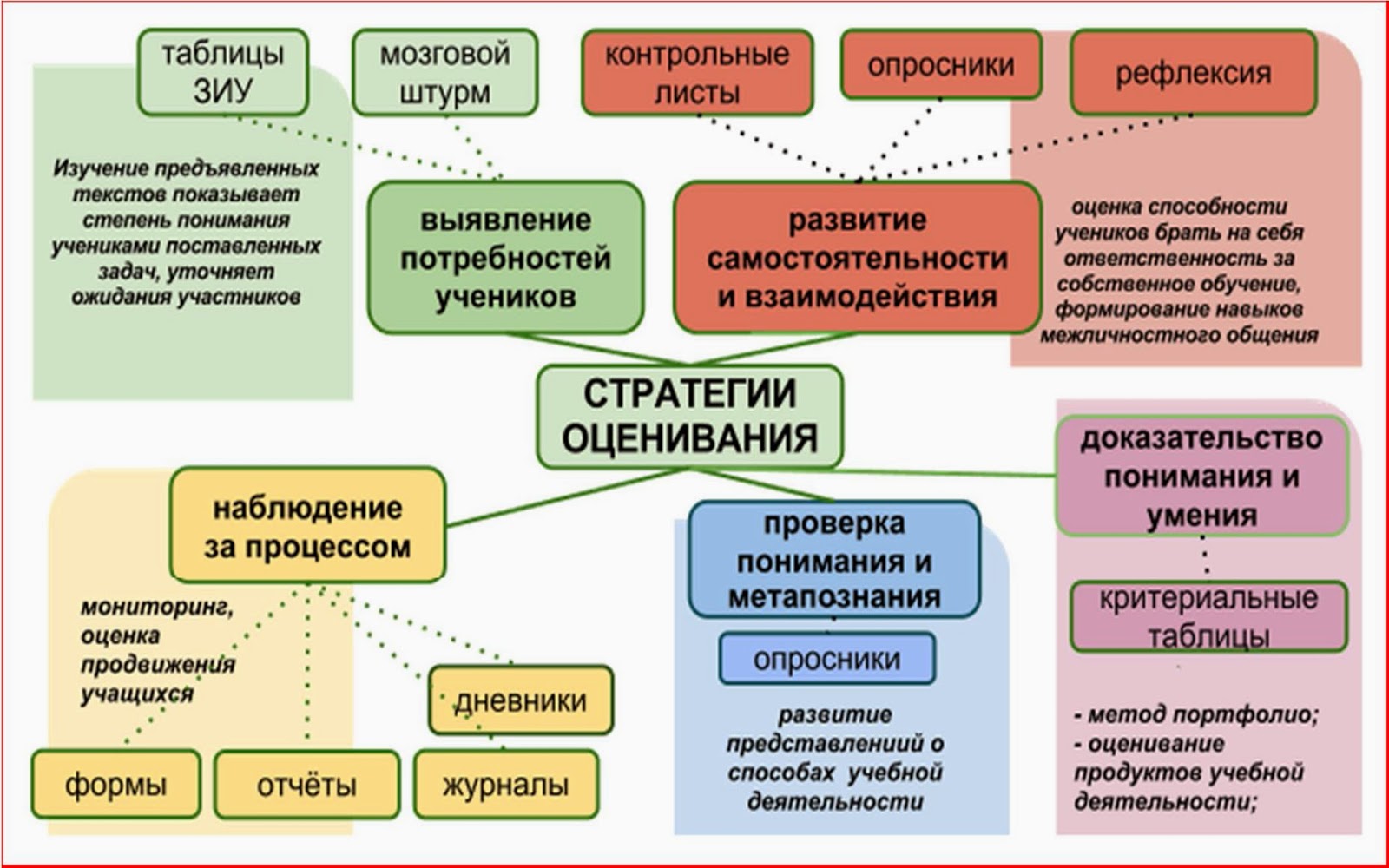 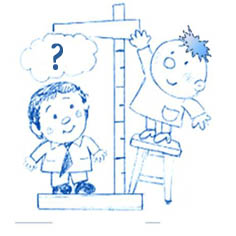 Возрастные и психологические особенности
Цель занятия
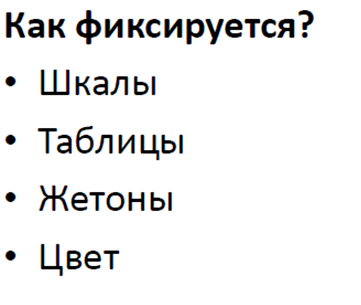 Способы и методы обучения
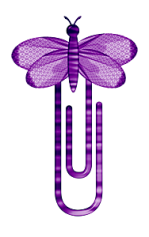 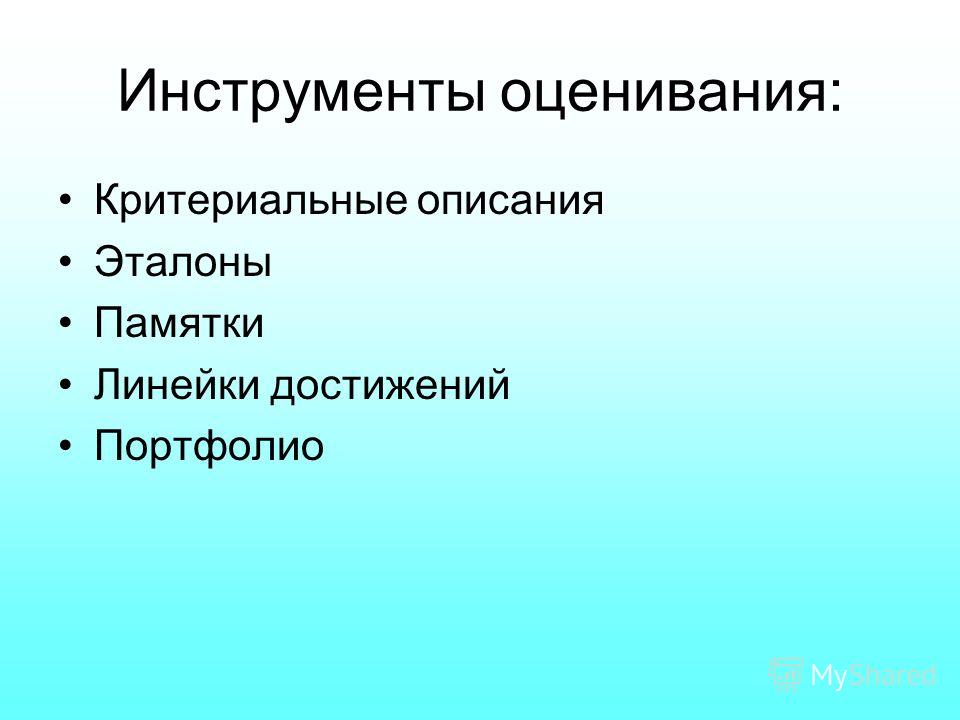 Содержание и трудности учебного материала
Тип занятия
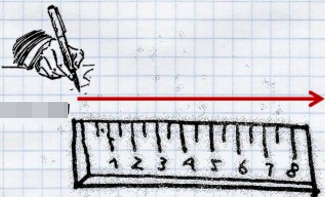 Взгляд ученика:
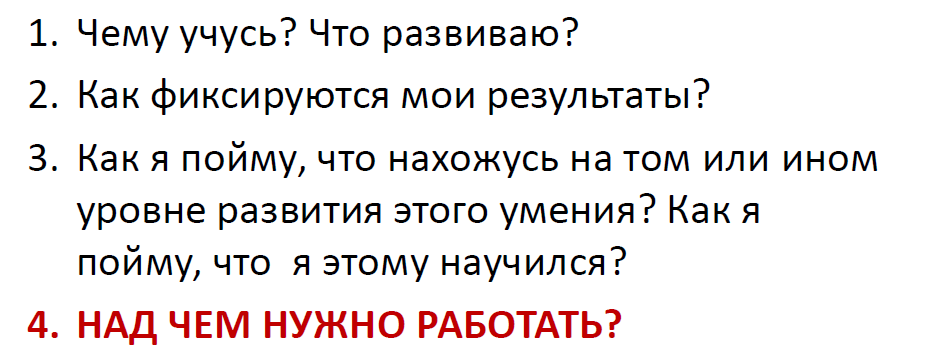 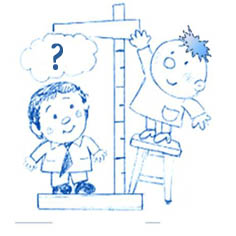 Процедура совместной разработки критериев:
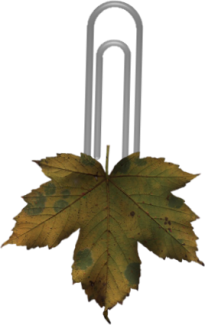 Практическая значимость критериального оценивания
Критерий оценивания - это конкретное выражение учебных целей
Оценивается только работа учащегося
Работа сравнивается с эталоном, который известен учащимся заранее
Известен четкий алгоритм выведения оценки, по которому можно определить уровень своей работы и информировать родителей
Оценивают только то, чему учили
Критериальное оценивание
ЗА
ПРОТИВ
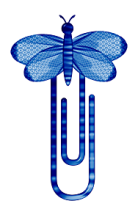 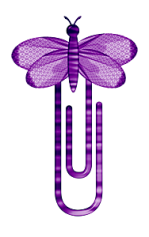 Снижение тревожности
Сравнение собственных достижений с эталоном
Объективность
Прозрачность
Единство требований
Многогранность
Возможность самооценки, самоанализа, самоконтроля
Трудоемкость
Издержки адаптационного периода
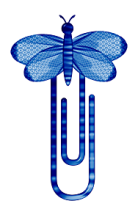 Недостаток времени на уроке
А что с отметкой?
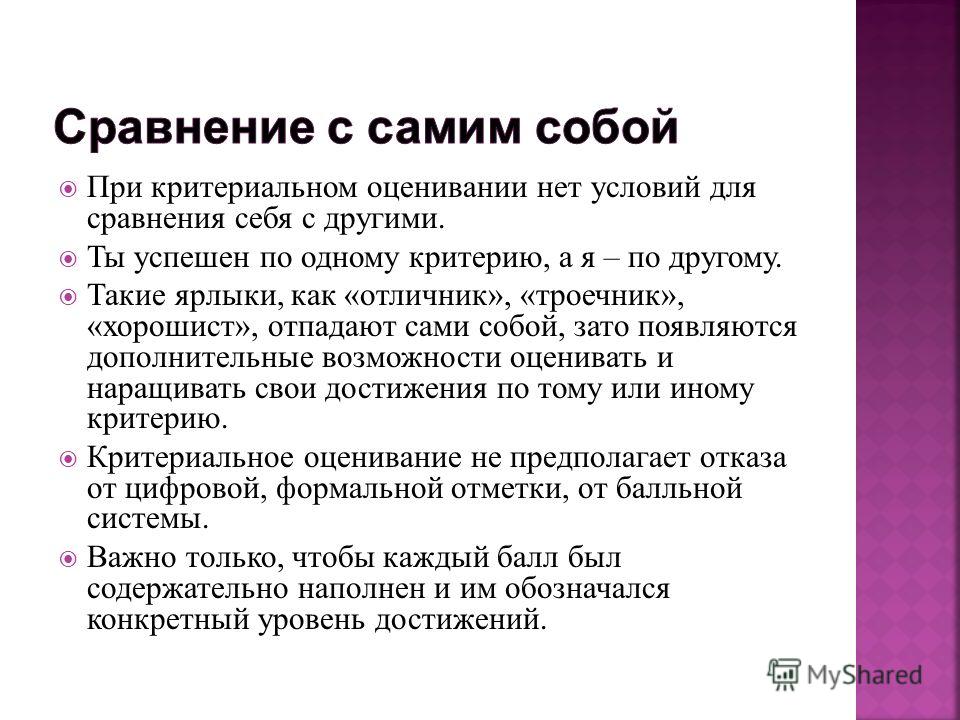 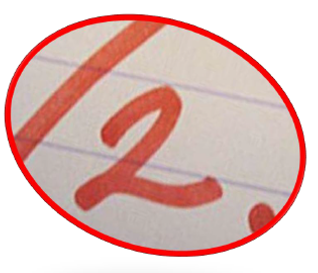 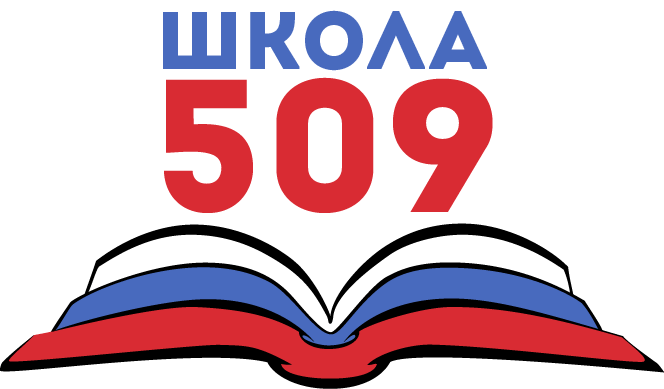 «Формирующее оценивание:                 шаг к учебной самостоятельности» «Когда учебные цели становятся понятными и открытыми для детей…»
Районный семинар учителей начальных классов
ГБОУ № 509
28.02.2017г.